Nov.  2010
Project: IEEE P802.15 Working Group for Wireless Personal Area Networks (WPANs)

Submission Title: [Cooperative Relay for Coverage Extension in LED-ID System]	
Date Submitted: [20 Oct., 2010]	
Source: [Jin young Kim, Yoon Hyun Kim, In Hwan Park, Muhammad Shahin Uddin*, Le Nam Tuan*, 
               Jaesang Cha**, Kyesan Lee***, and Yeong Min Jang*]           
               [Kwangwoon University, *Kookmin University, **Seoul National University of Science and Technology, ***Kyunghee University]                                  

Address [Kwangwoon University, Seoul, Korea]
Voice:[82-10-5355-4825], FAX: [82-2-942-1697], E-Mail:[jinyoung@kw.ac.kr]	
Abstract:	[In this presentation, we introduced the LED-ID system and shadow region problem in LED-ID system. We proposed cooperative relay technique for coverage extension to overcome the shadow region problem in LED-ID system. ]
Purpose:	[Introduces the concept of LED-ID system and coverage extension technique to overcome shadowing  problem in LED-ID system.] 
Notice:	 This document has been prepared to assist the IEEE P802.15.  It is offered as a basis for discussion and is not binding on the contributing individual(s) or organization(s). The material in this document is subject to change in form and content after further study. The contributor(s) reserve(s) the right to add, amend or withdraw material contained herein.
Release:	 The contributor acknowledges and accepts that this contribution becomes the property of IEEE and may be made publicly available by P802.15.
Slide 1
Jin Young Kim, Kwangwoon University
Nov.  2010
Contents
LED-ID Technique
Shadow Region Problem 
Cooperative Relay
Relay operation
Relay channel model
Conclusion
Slide 2
Jin Young Kim, Kwangwoon University
Nov.  2010
LED-ID Technique
Light Emitting Diode IDentification (LED-ID) is a technology that uses communication via light waves (especially visible light) to exchange voice/video/data among one Tag(or Reader) to one or more identified Readers(or Tags).
Protocol for LED-ID
Identification phase (using a similar RFID technique)
Communication phase  (using IEEE 802.15.7 standard)
Characteristic of LED-ID
Support various type of traffic
Support high data rate
Transmit a large amount of data 
Reduced complexity compare with IEEE 802.15.7
Tag
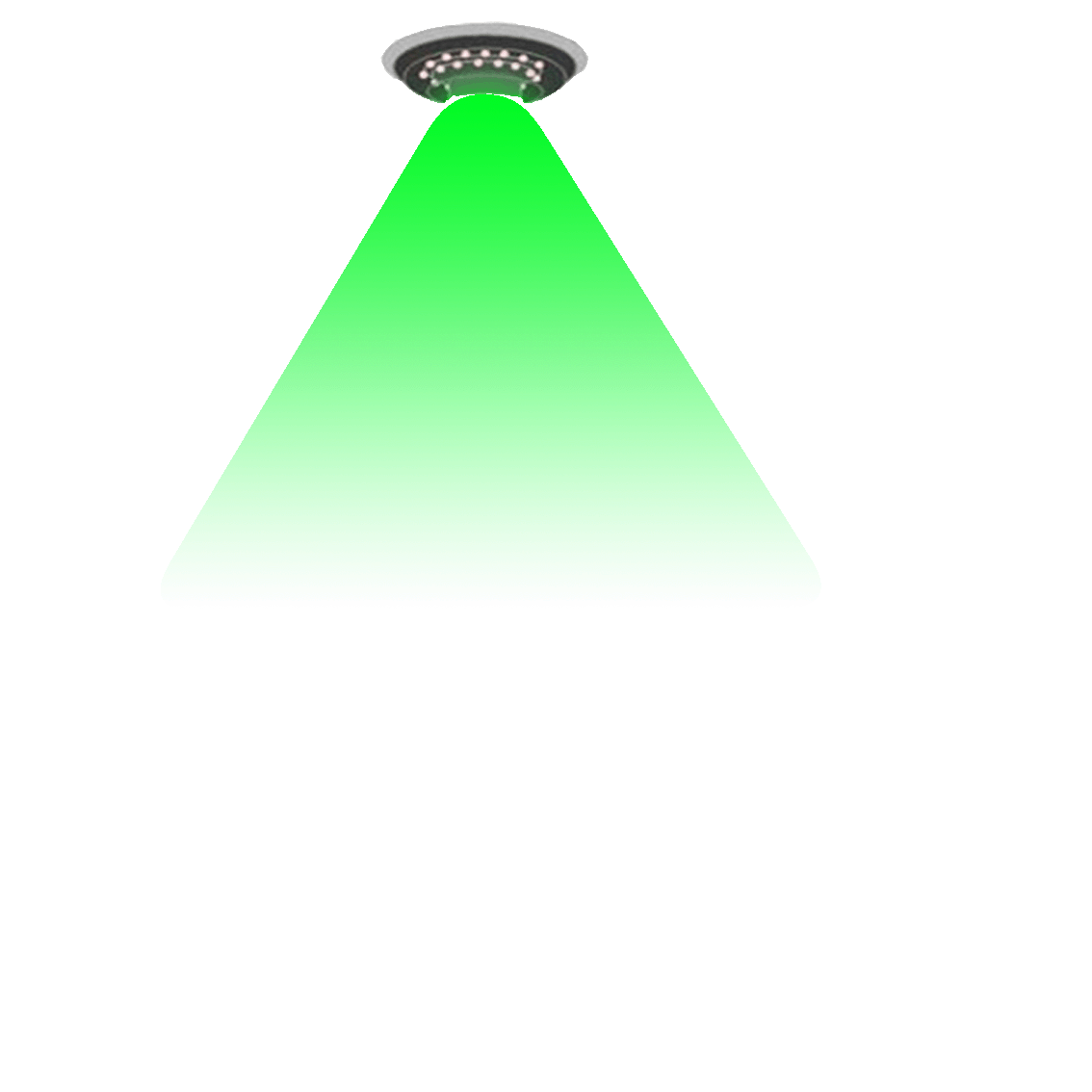 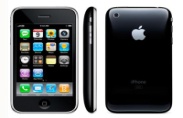 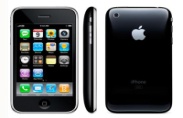 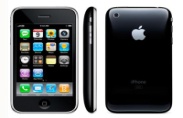 Reader #1
Reader #3
Reader #2
Slide 3
Jin Young Kim, Kwangwoon University
What is the Shadow Region Problem?
Nov.  2010
Shadow region problem.
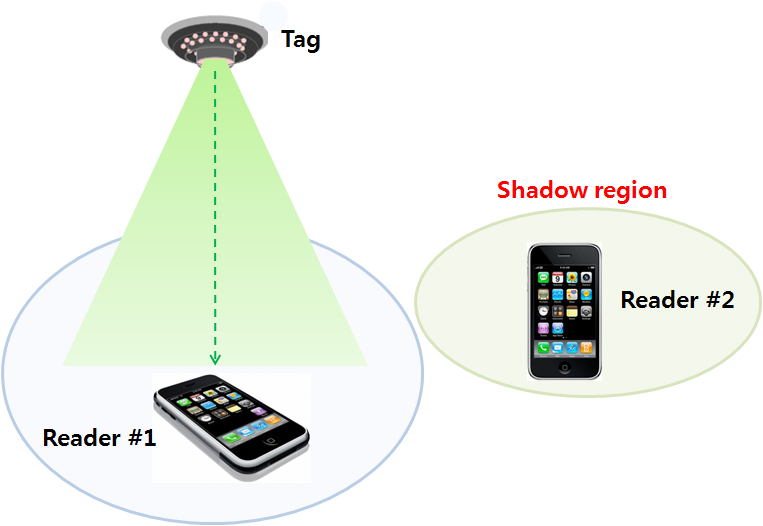 Shadow region problem in LED-ID system occurs, and seriously affect the performance.
Reader #2 needs tag’s signal
However, reader #2 can not receive tag’s signal because of reader #2 exists out of range of Tag
Slide 4
Jin Young Kim, Kwangwoon University
Why Shadow Region in LED-ID ?
Nov.  2010
LED-ID Characteristics
Limitation of Field Of View (FOV)
Limitation of Line Of Sight (LOS)
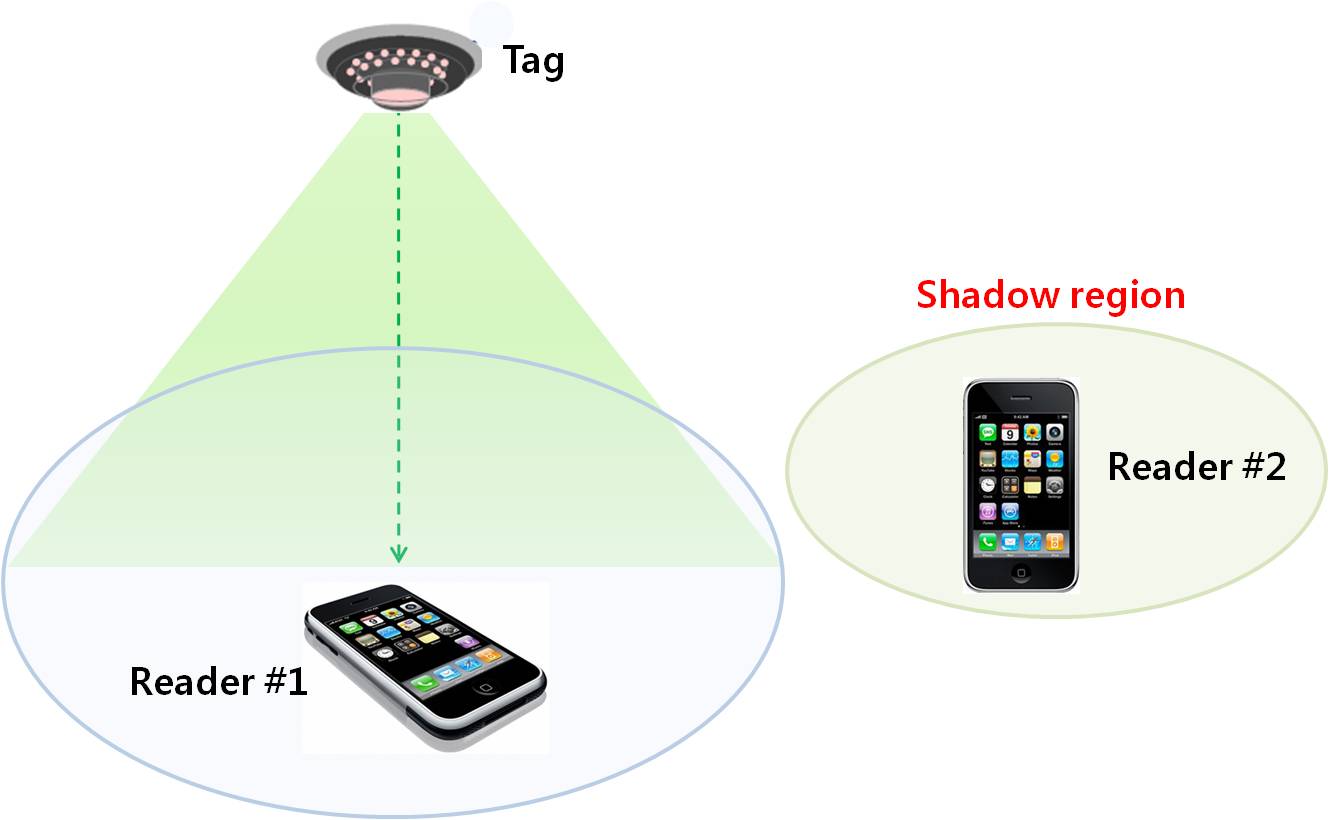 Reader C can’t sense Tag A’s signal
Slide 5
Jin Young Kim, Kwangwoon University
Nov.  2010
Discussion
Current draft VLC(IEEE 802.15.7) specification based on IEEE 802.15.4
Current draft VLC specification may consider shadow region problem as well.
Communication phase in LED-ID system based on  VLC specification (IEEE 802.15.7 standard)
Slide 6
Jin Young Kim, Kwangwoon University
Nov.  2010
Cooperative Relay for LED-ID systems

 “Better” reliability
 “Higher” data rates
 “Wider” range
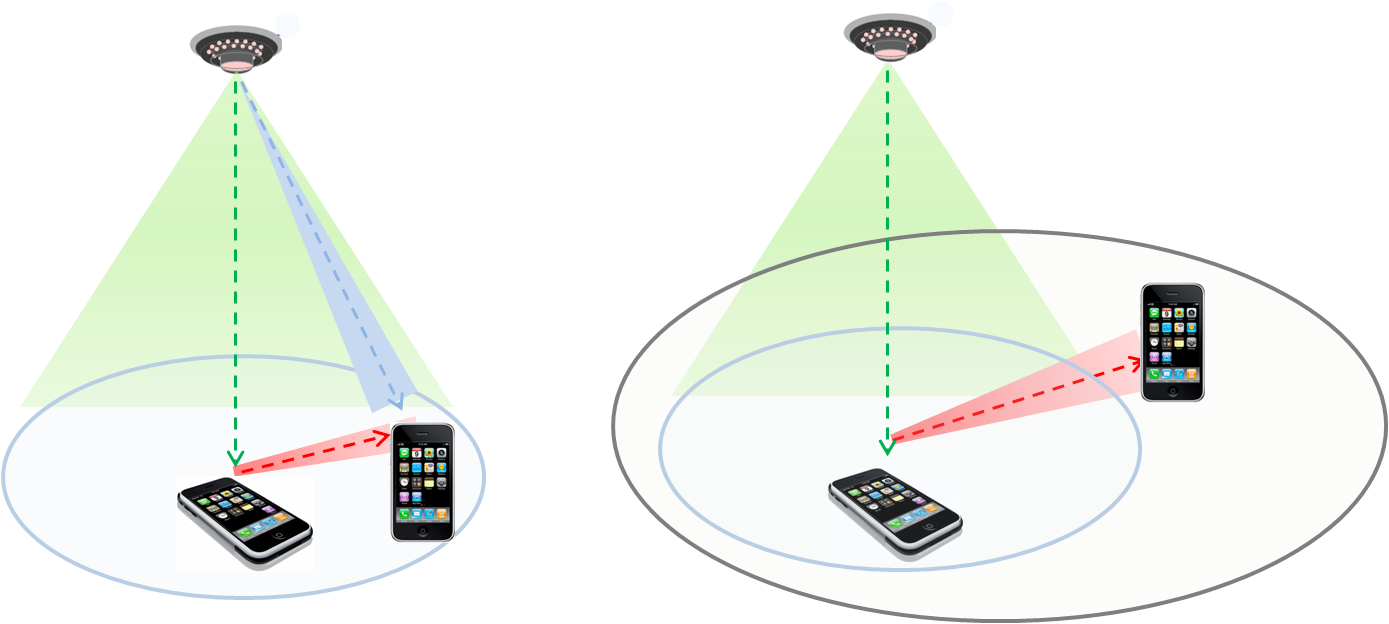 Tag
Tag
Cooperative relay Network
Original signal
Reader #2
Relayed signal
Reader #2
Relayed signal
LED-ID Network
Reader #1
(Relay)
Reader #1
(Relay)
Out of coverage of Tag
Tag’s coverage
Tag’s coverage
High diversity gain with cooperative relay
Expanding coverage with cooperative relay
Slide 7
Jin Young Kim, Kwangwoon University
Nov.  2010
Cooperative Relay
Advantages
Lower transmission power
Extend coverage
Increase capacity

  Disadvantages
Interference management scheme
Mobility management scheme
Routing protocol
Slide 8
Jin Young Kim, Kwangwoon University
Nov.  2010
Relay Operation
Full Duplex
   - Relay can receive and transmit same time and same frequency band

 Half duplex
   - Relay will not receive and transmit same time and same frequency band
Broadcast
Multiple Access
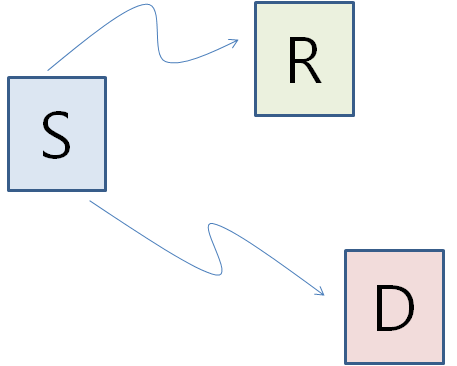 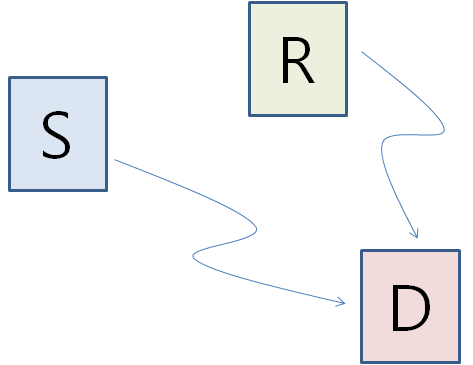 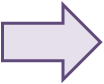 1st time slot
2nd time slot
Slide 9
Jin Young Kim, Kwangwoon University
Nov.  2010
Cooperative Relay Model  

The equivalent channel model for half duplex
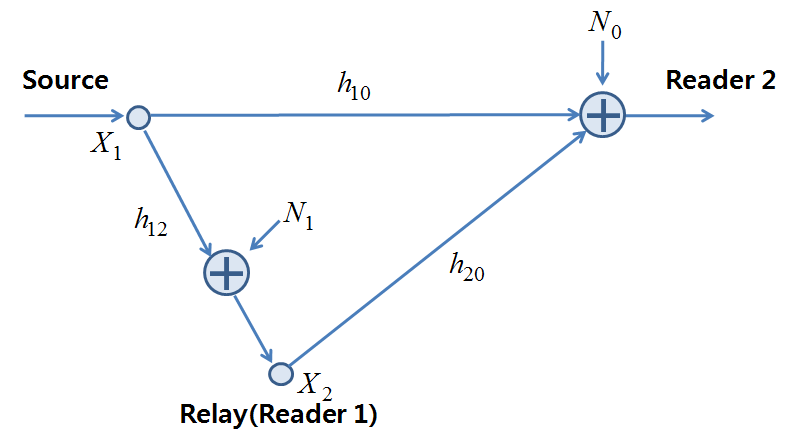 Slide 10
Jin Young Kim, Kwangwoon University
Nov.  2010
Conclusion
Shadow region problem in LED-ID system

Proposed cooperative relay for LED-ID systems
 	- High diversity gain
 	- Expanded coverage

May formulate LED-ID Interest Group under IEEE 802.15
Slide 11
Jin Young Kim, Kwangwoon University